Subject: English
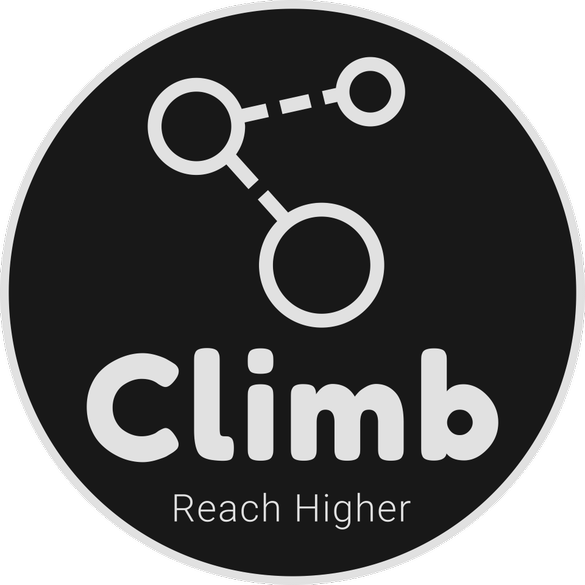 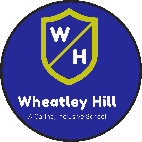 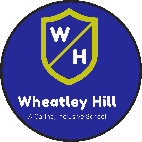 Base 1
Date:   Monday 8th February
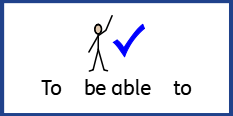 LO To be able to follow instructions to make a ham and cheese sandwich.
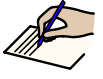 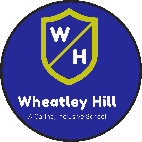 Subject: English
Pre-recorded Teaching
Access the online teaching video below that will support you to complete the work in this lesson. This video will act as a support but all of the work can still be successfully understood & completed using paper-based versions of this pack. If you need further support to understand / complete work then please contact school via e-mail or telephone.
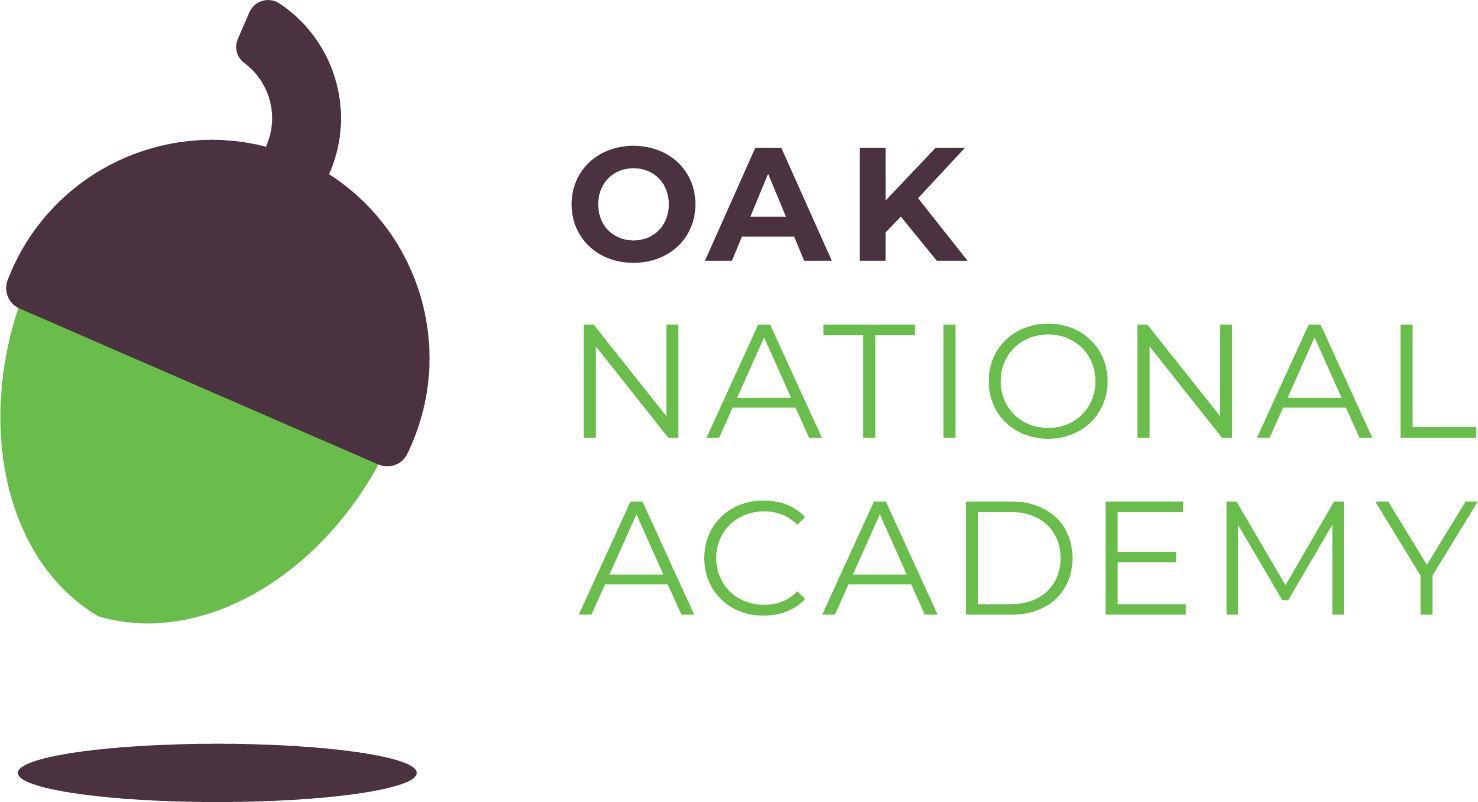 Play Video
You can also copy and paste this link if you would prefer:
https://teachers.thenational.academy/lessons/to-identify-the-features-of-instructions-cru38r?from_query=instruction
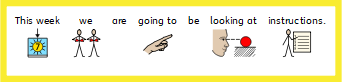 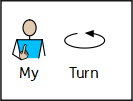 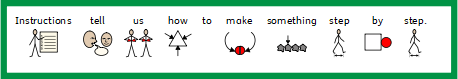 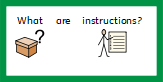 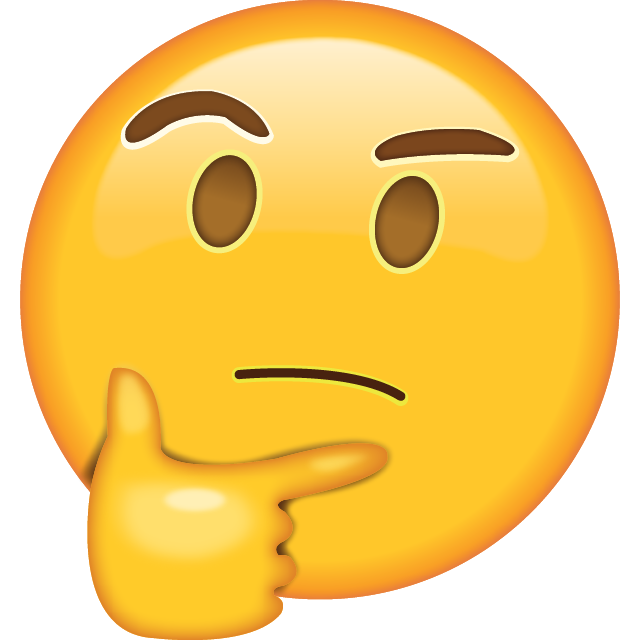 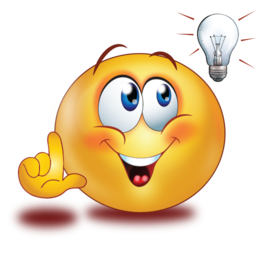 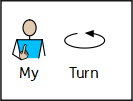 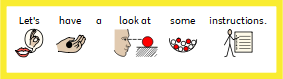 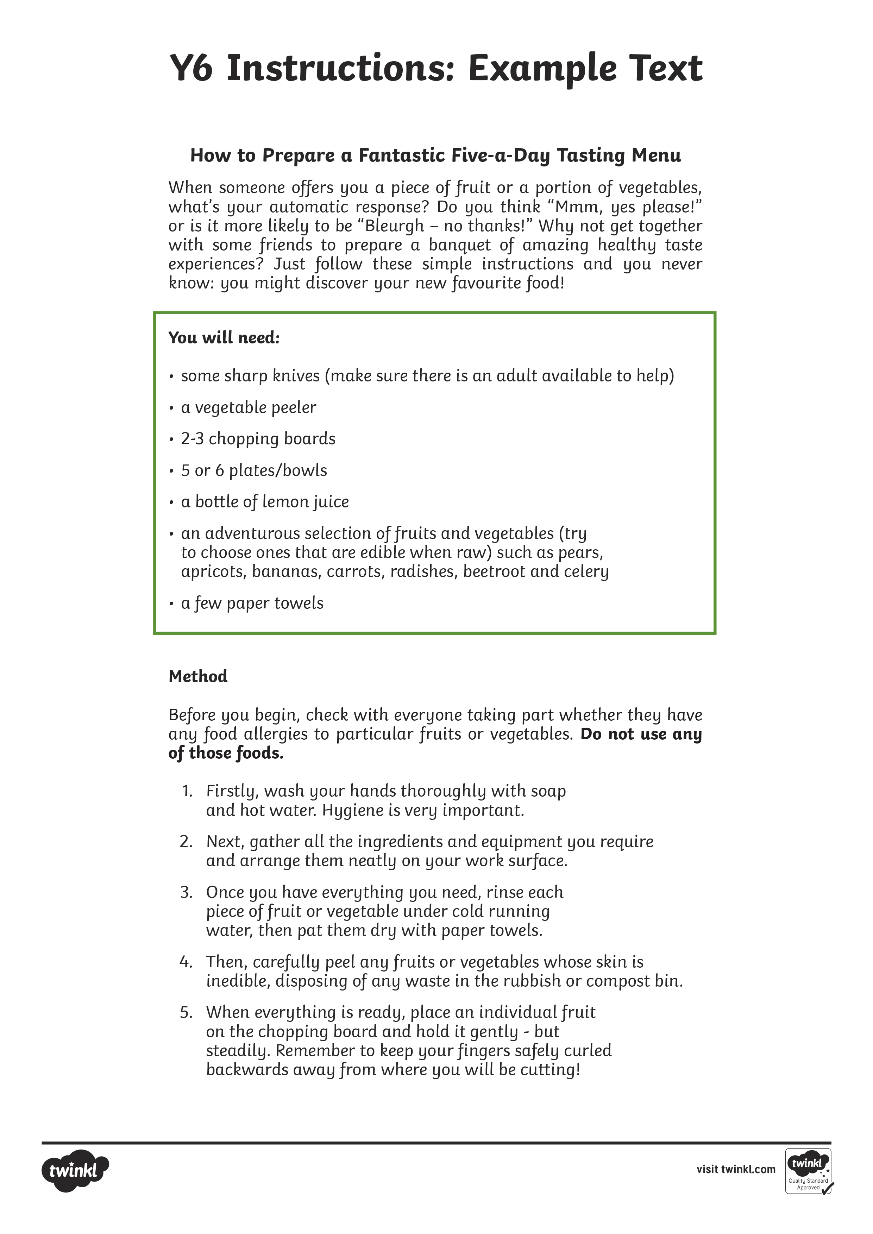 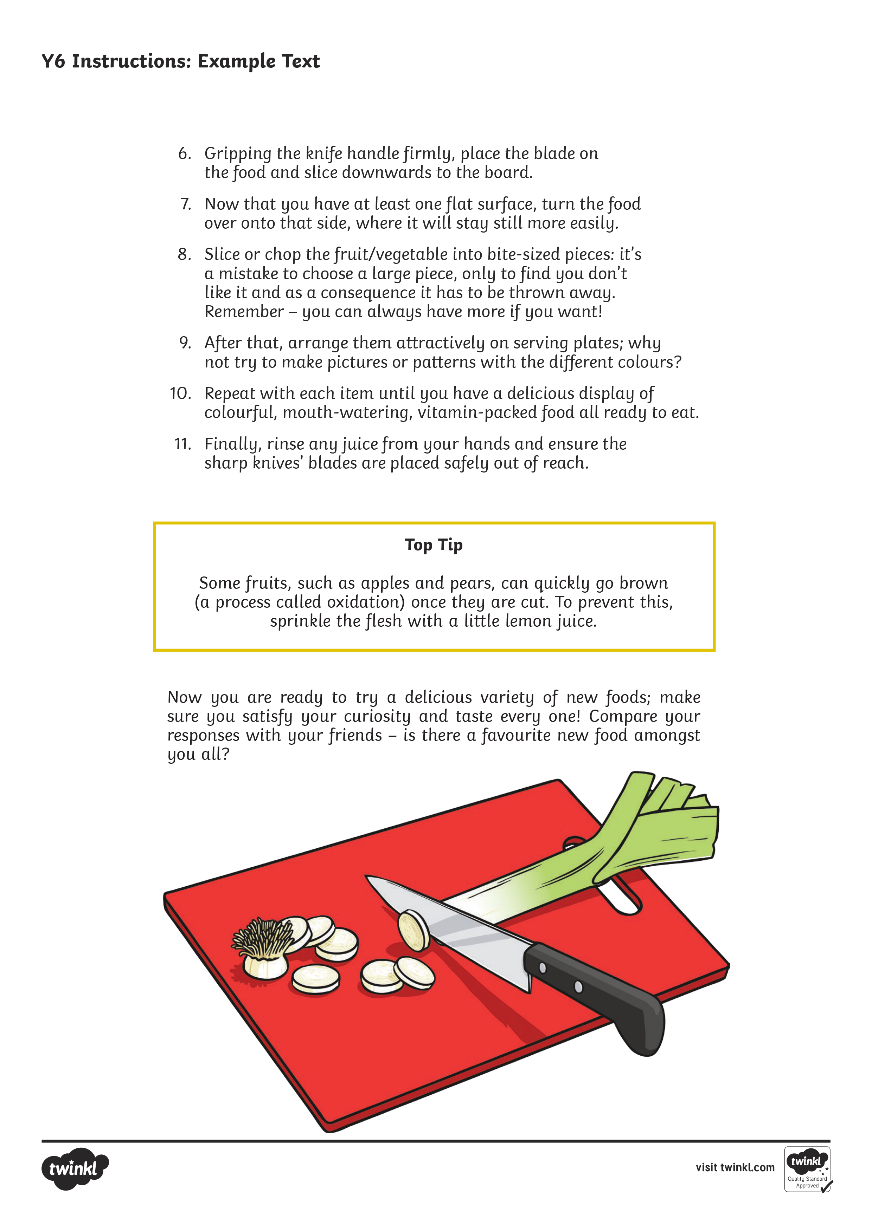 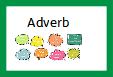 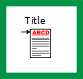 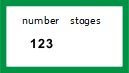 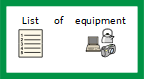 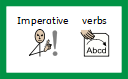 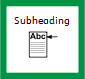 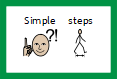 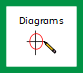 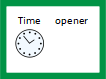 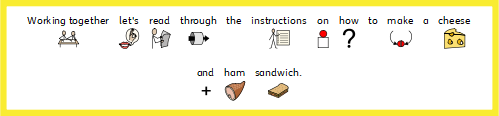 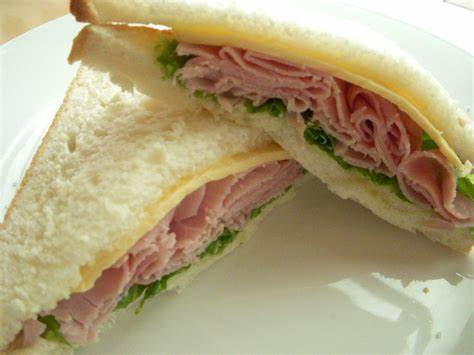 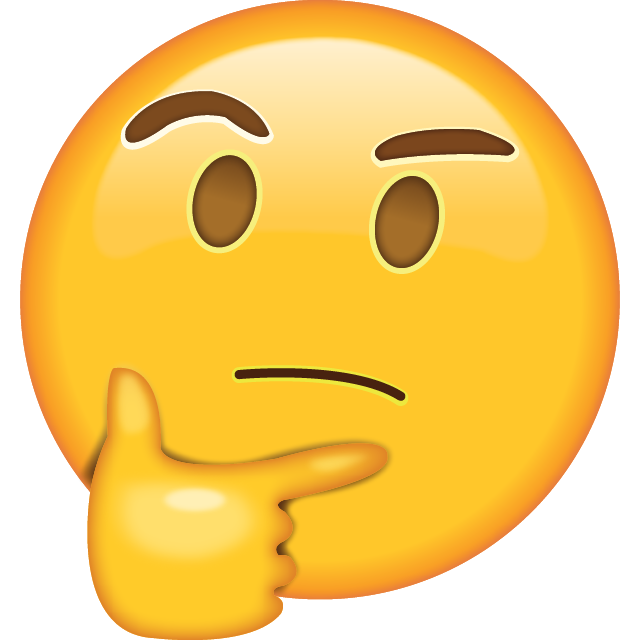 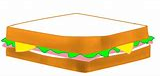 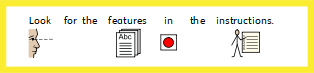 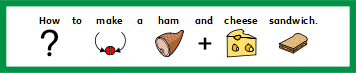 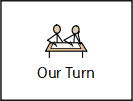 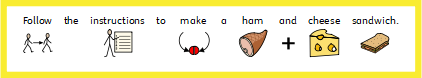 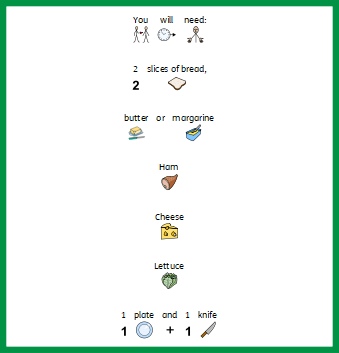 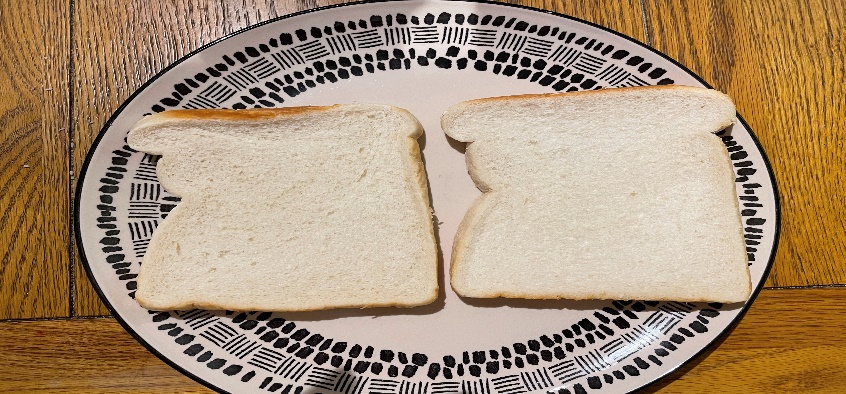 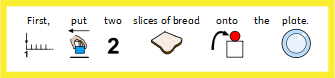 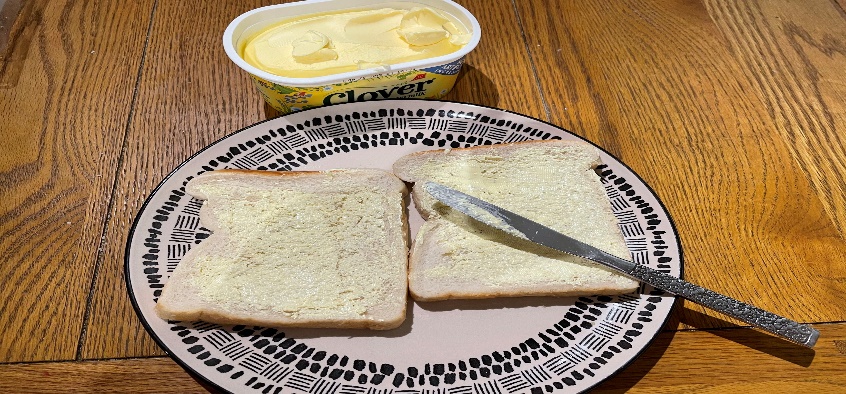 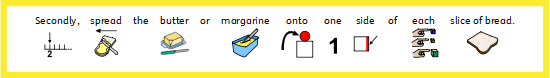 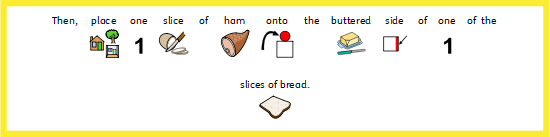 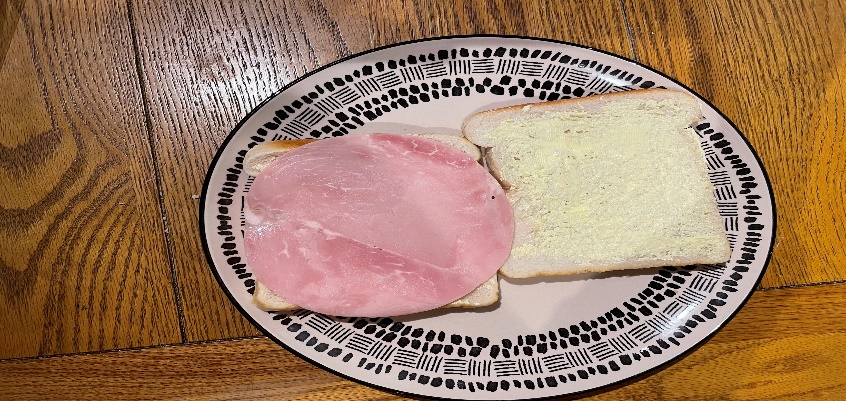 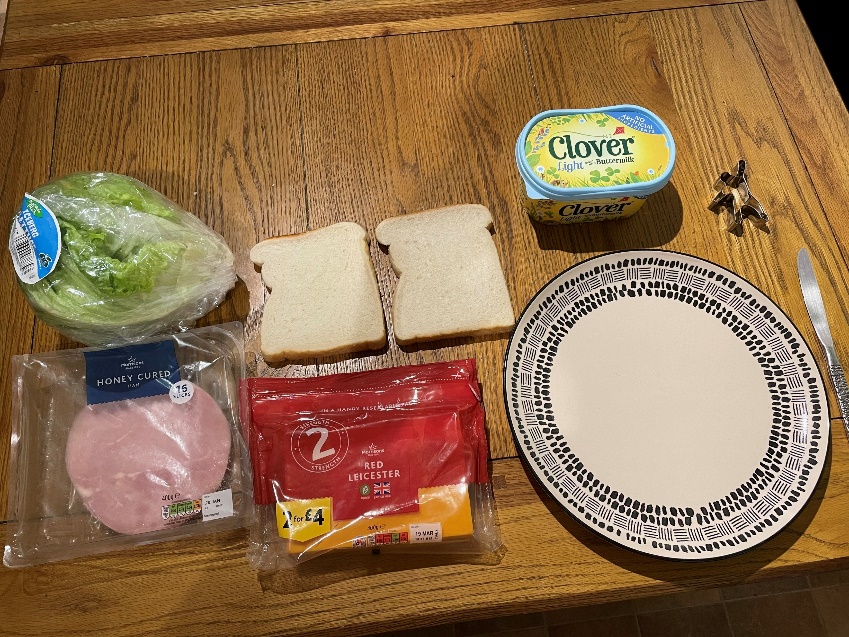 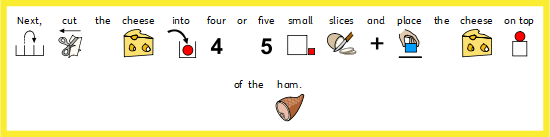 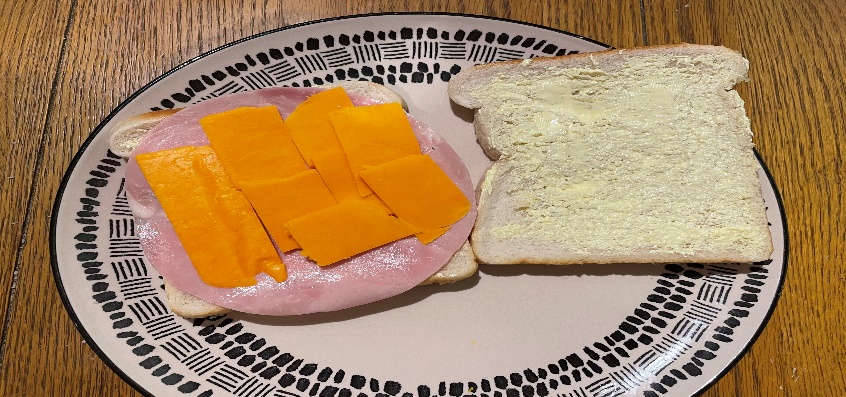 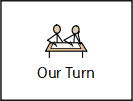 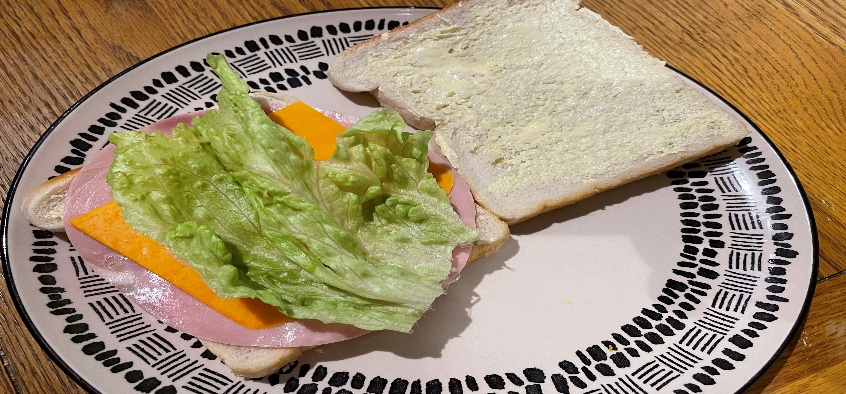 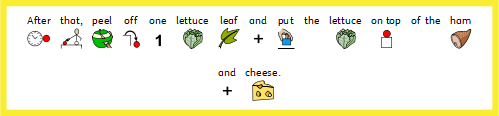 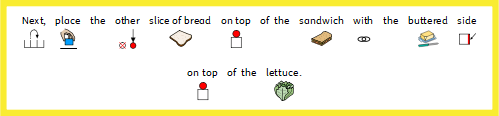 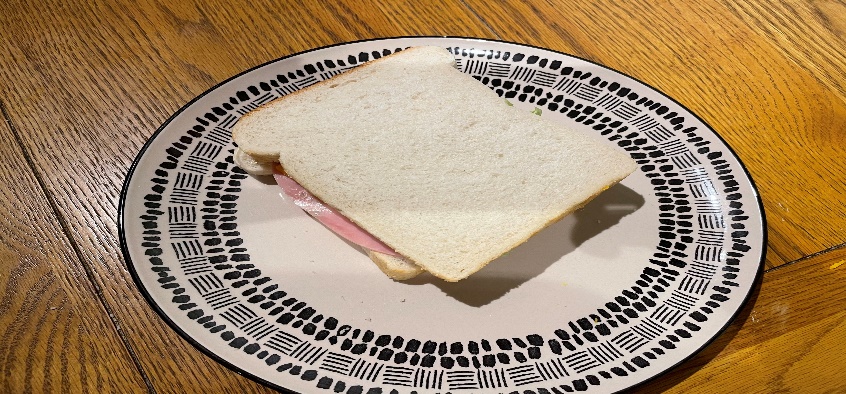 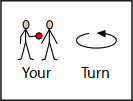 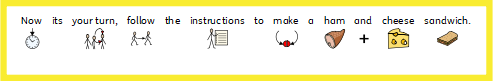 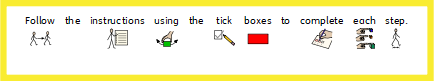 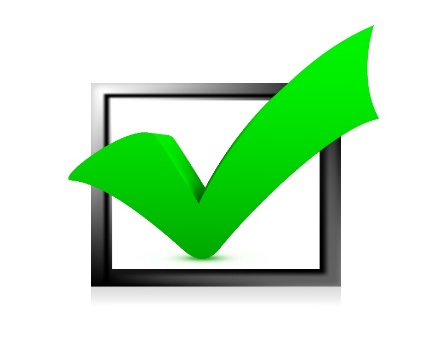 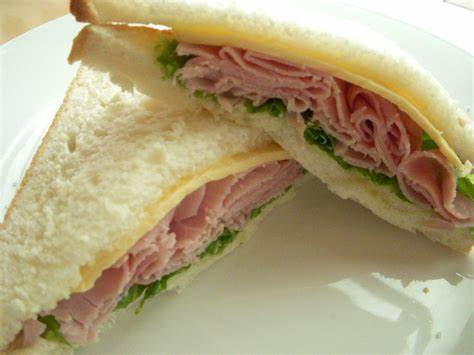 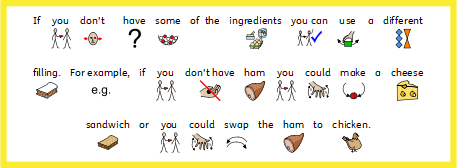 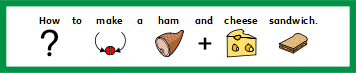 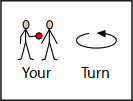 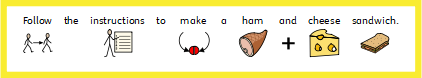 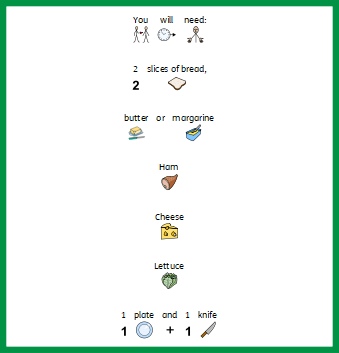 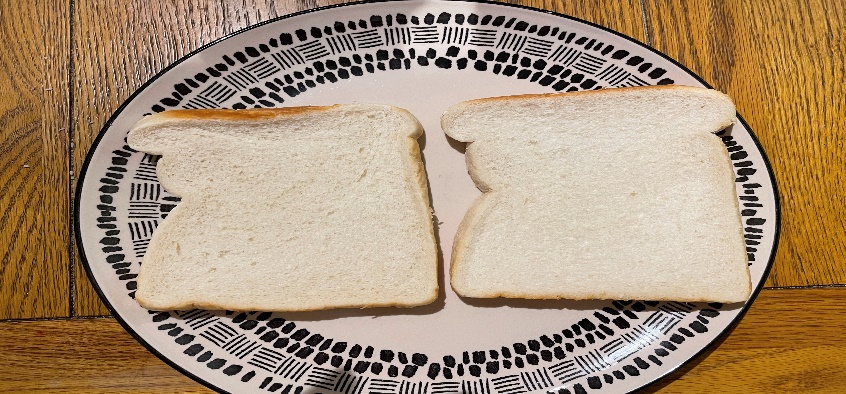 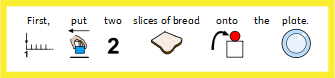 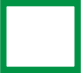 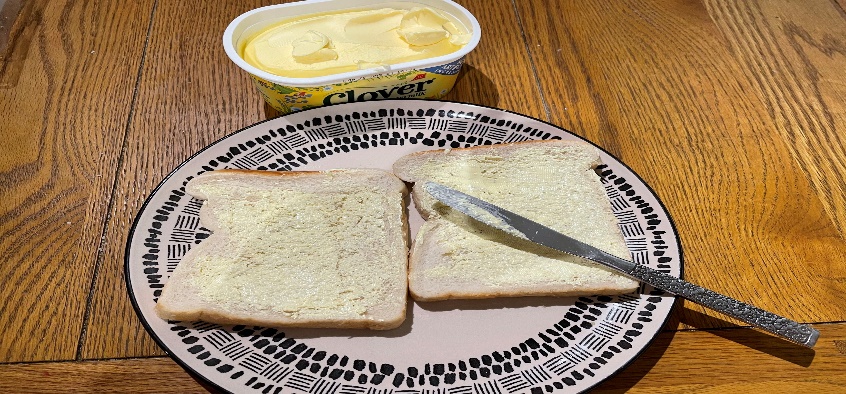 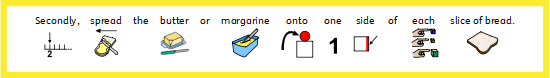 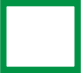 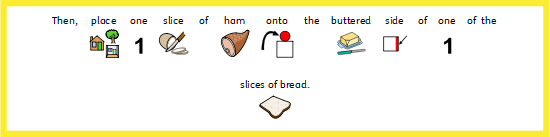 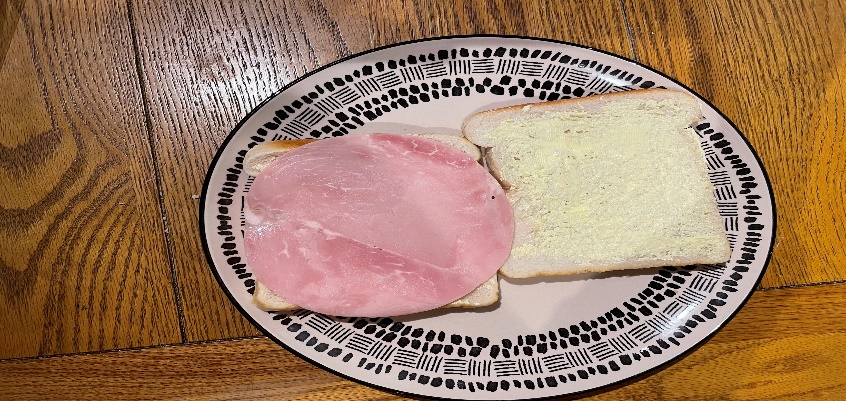 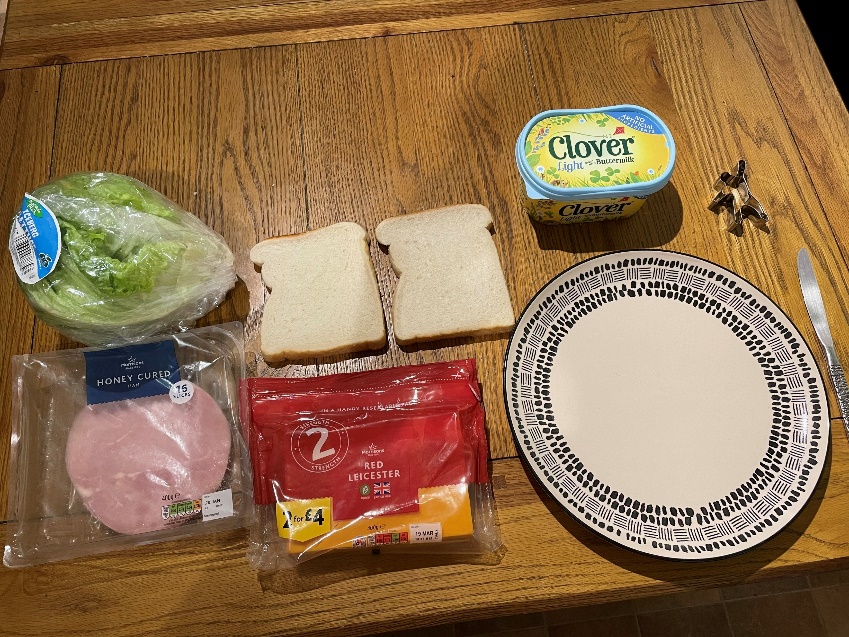 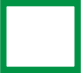 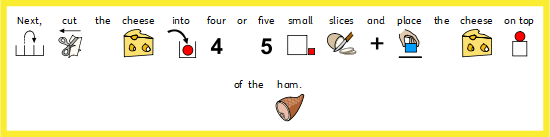 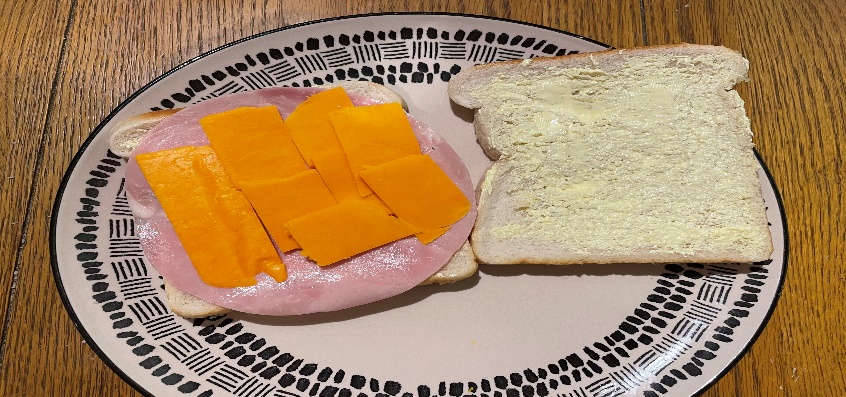 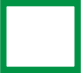 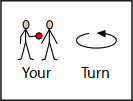 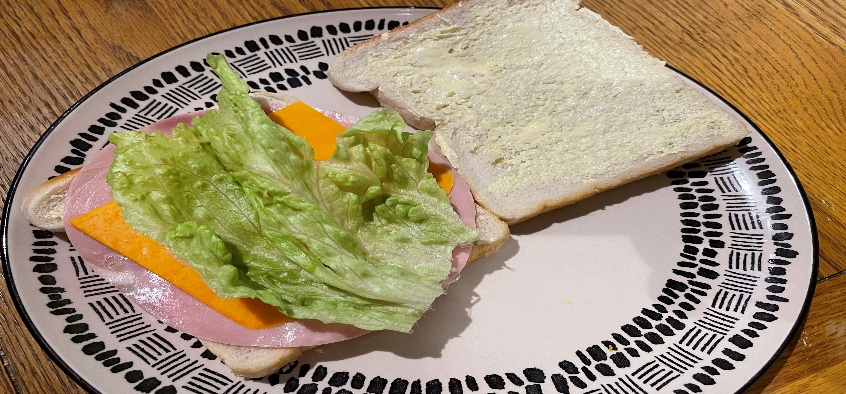 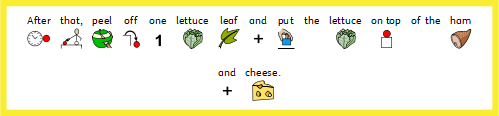 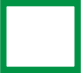 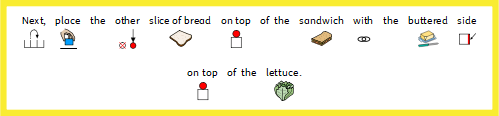 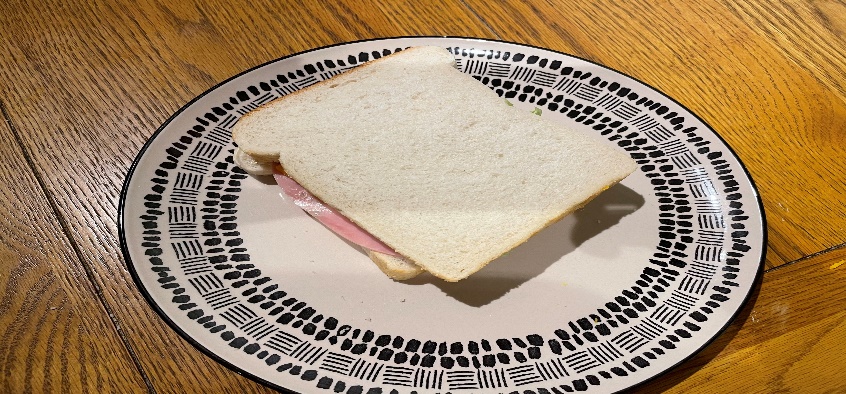 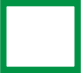 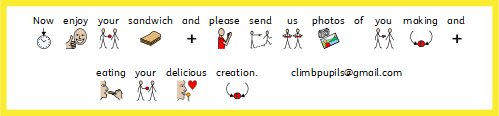 Date: Tuesday 9th February
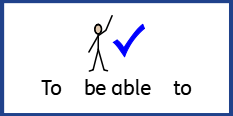 LO To be able to use imperative verbs.
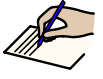 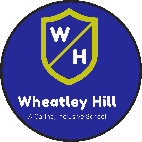 Subject: English
Pre-recorded Teaching
Access the online teaching video below that will support you to complete the work in this lesson. This video will act as a support but all of the work can still be successfully understood & completed using paper-based versions of this pack. If you need further support to understand / complete work then please contact school via e-mail or telephone.
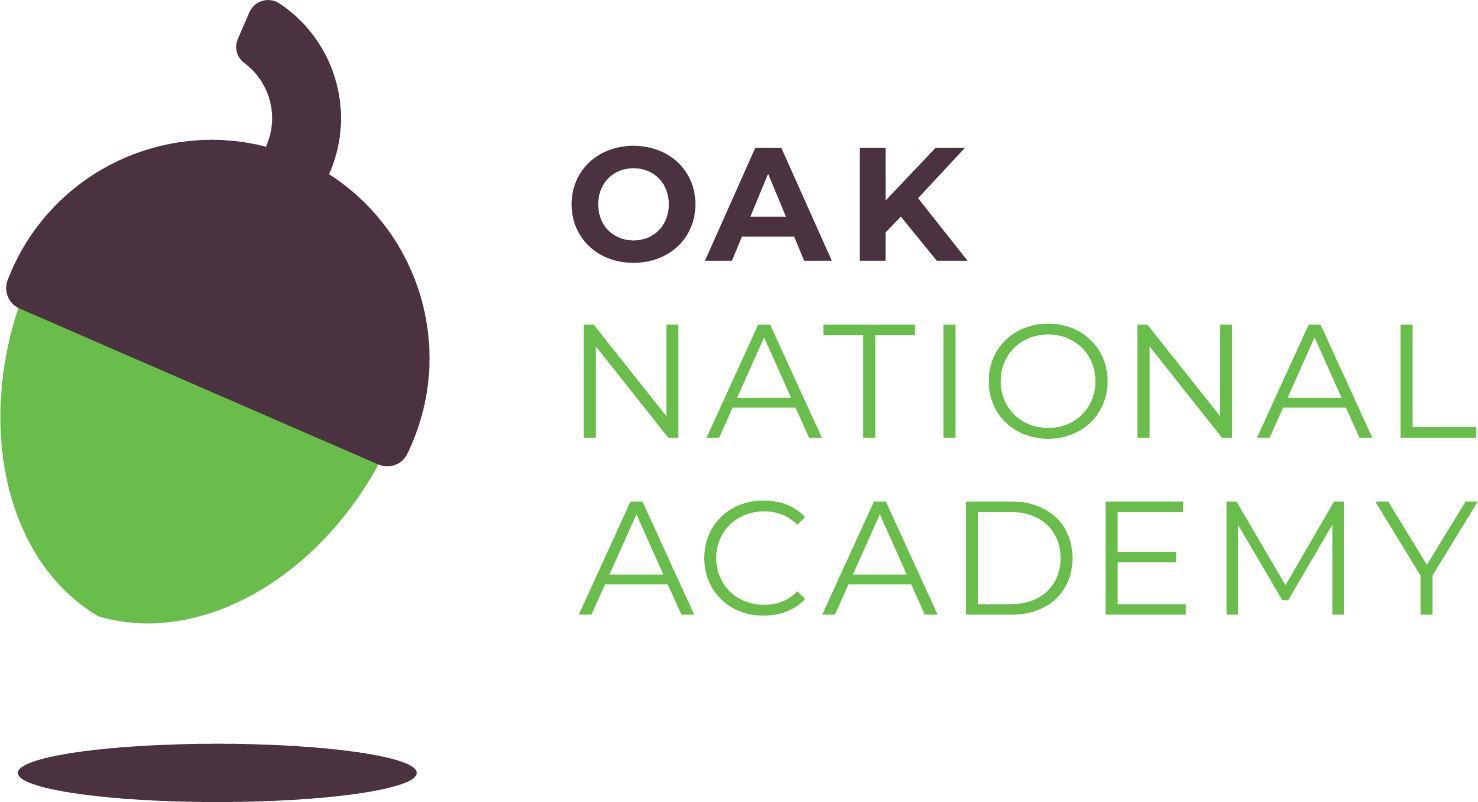 Play Video
You can also copy and paste this link if you would prefer:
https://teachers.thenational.academy/lessons/to-use-imperative-verbs-6tj32d?from_query=imperative+verbs
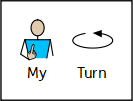 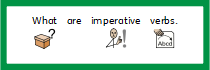 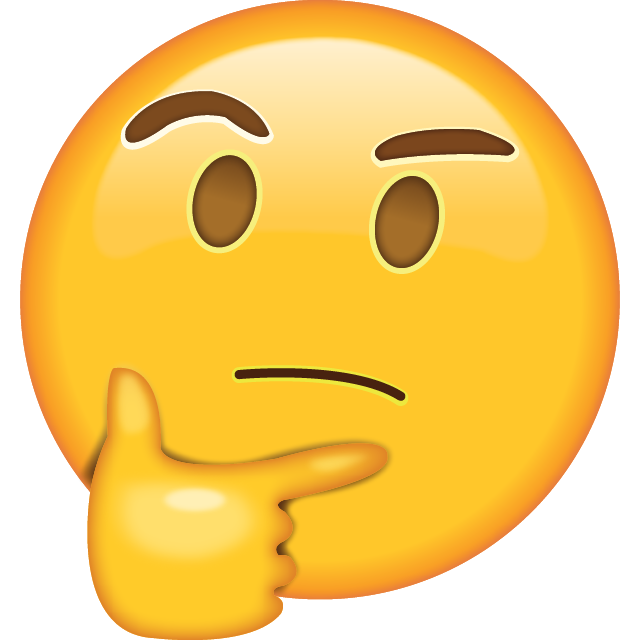 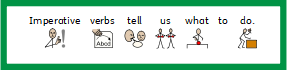 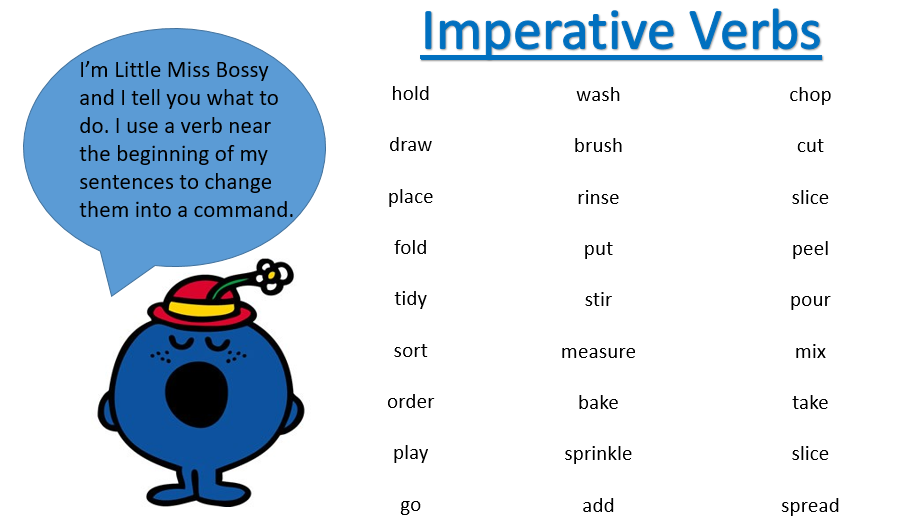 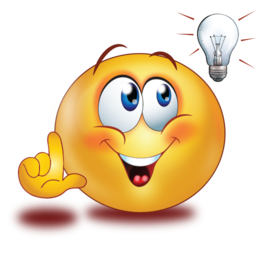 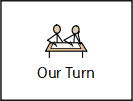 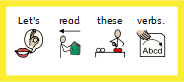 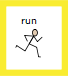 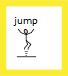 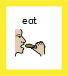 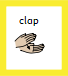 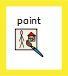 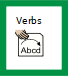 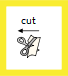 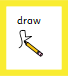 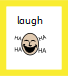 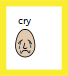 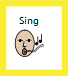 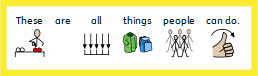 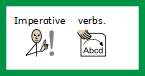 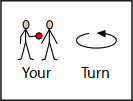 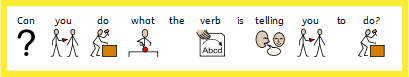 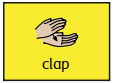 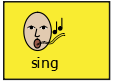 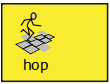 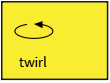 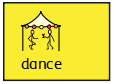 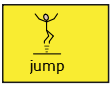 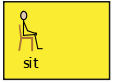 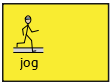 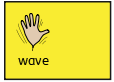 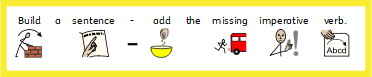 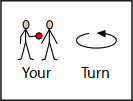 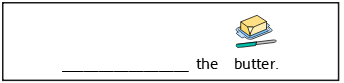 Choose from these verbs:
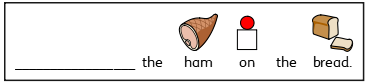 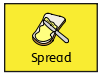 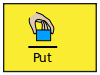 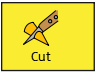 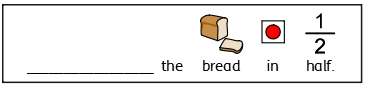 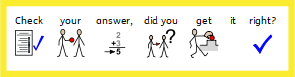 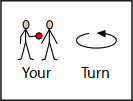 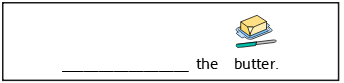 Spread
Choose from these verbs:
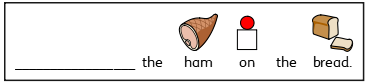 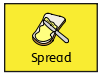 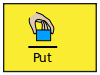 Put
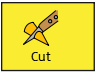 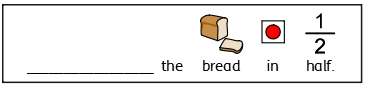 Cut
Date: Wedensday 10th February
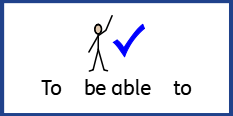 LO To be able to use time openers.
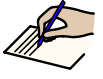 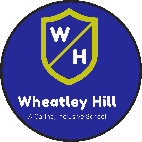 Subject: English
Pre-recorded Teaching
Access the online teaching video below that will support you to complete the work in this lesson. This video will act as a support but all of the work can still be successfully understood & completed using paper-based versions of this pack. If you need further support to understand / complete work then please contact school via e-mail or telephone.
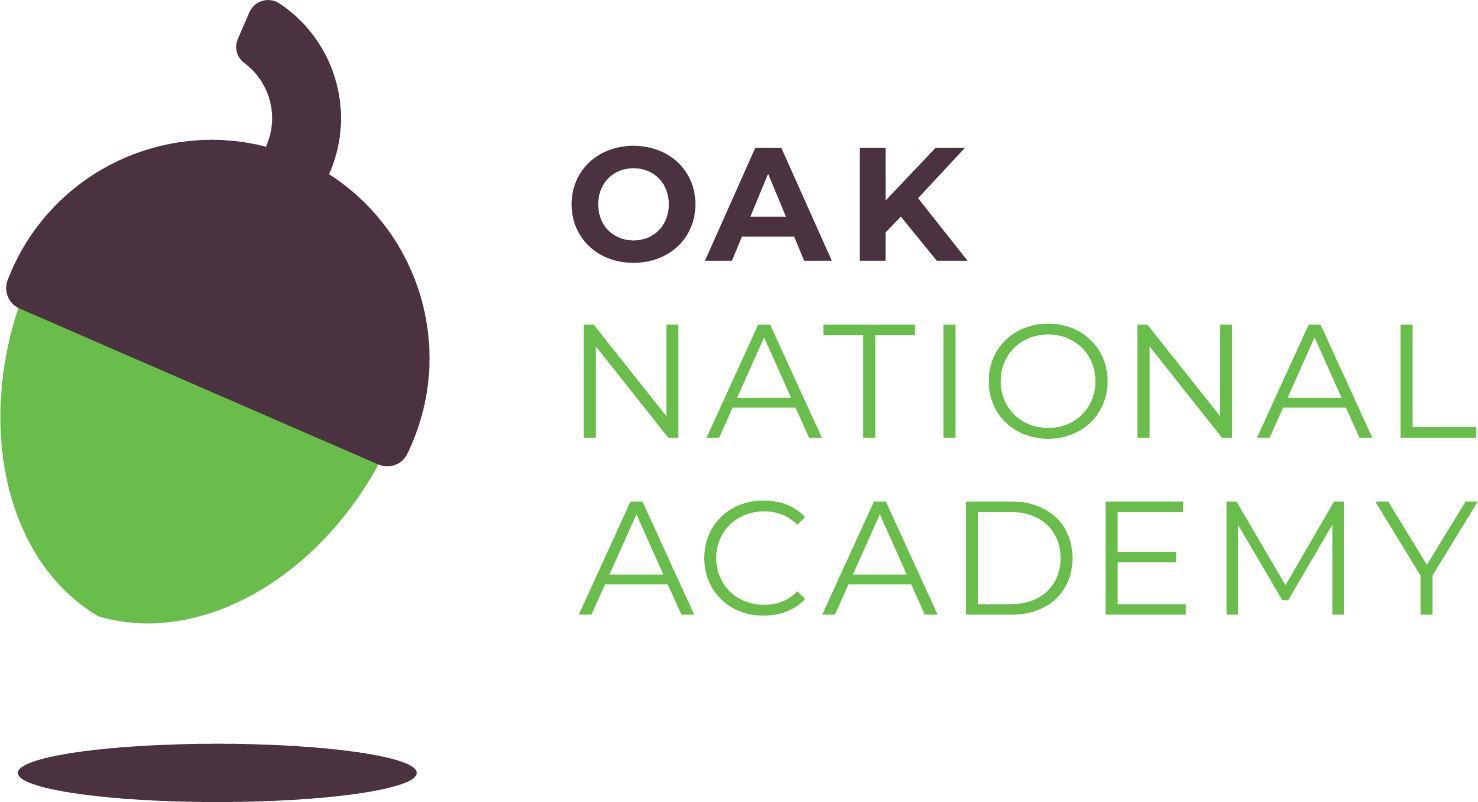 Play Video
You can also copy and paste this link if you would prefer:
https://teachers.thenational.academy/lessons/to-use-imperative-verbs-6tj32d?from_query=imperative+verbs
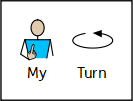 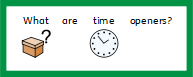 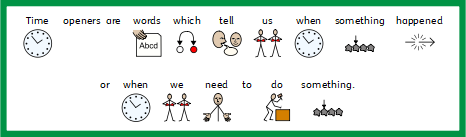 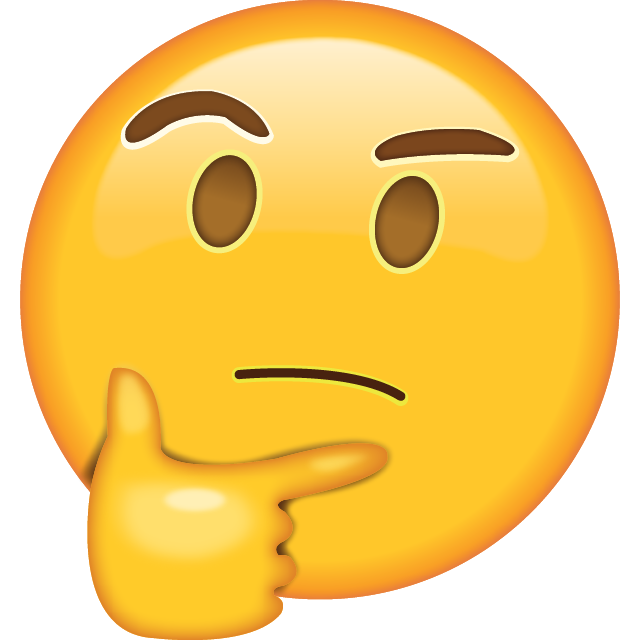 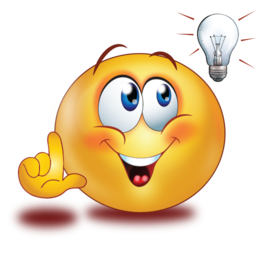 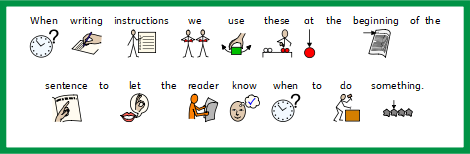 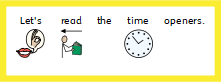 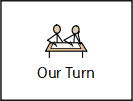 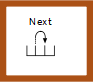 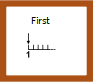 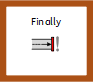 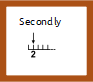 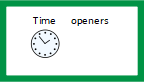 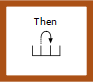 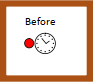 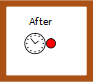 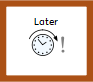 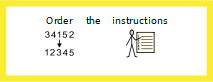 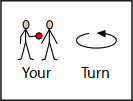 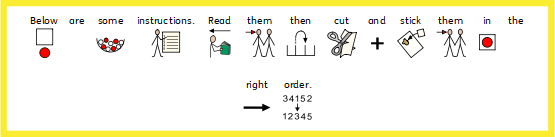 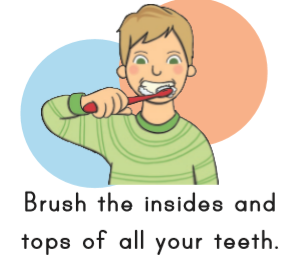 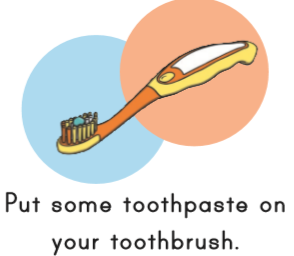 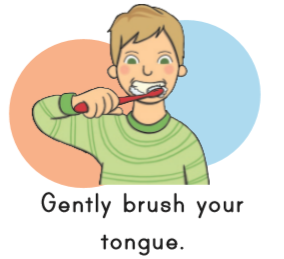 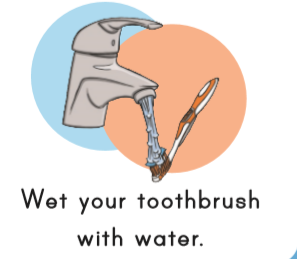 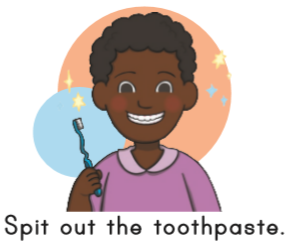 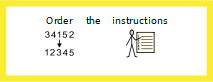 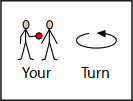 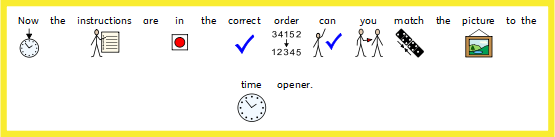 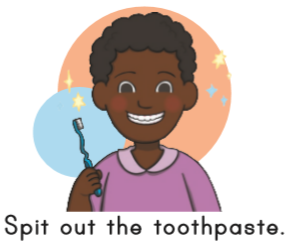 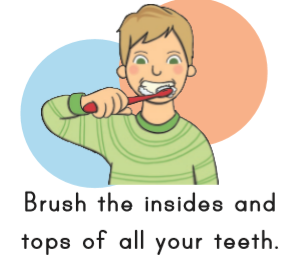 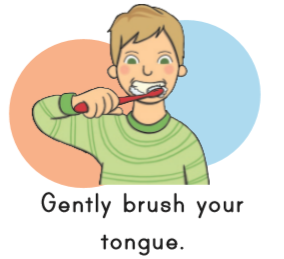 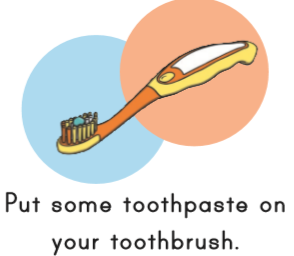 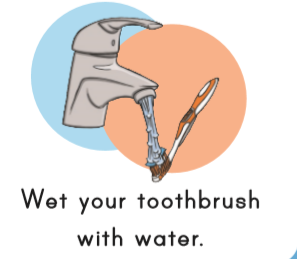 Secondly
Next
First
Finally
Then
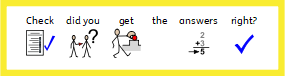 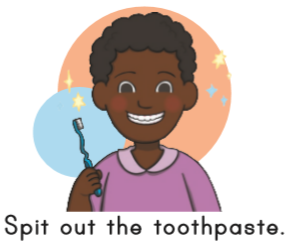 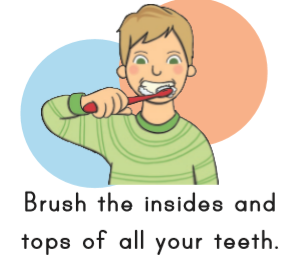 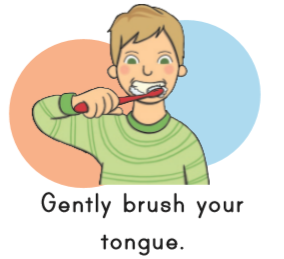 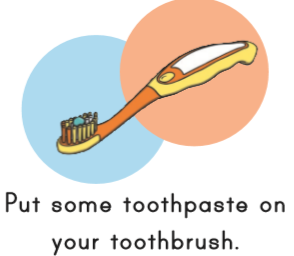 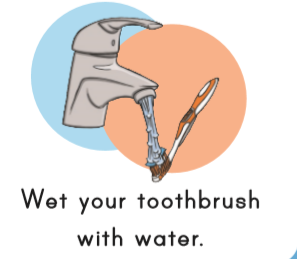 First
Secondly
Next
Then
Finally
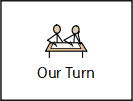 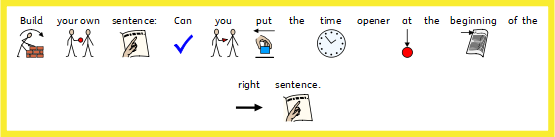 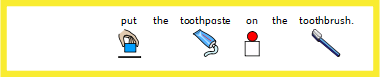 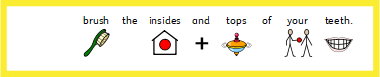 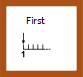 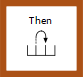 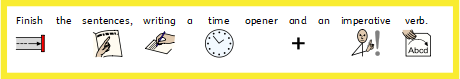 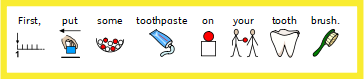 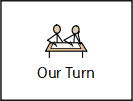 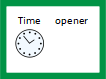 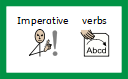 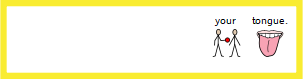 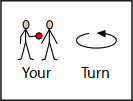 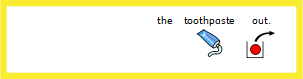 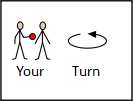 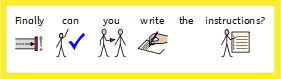 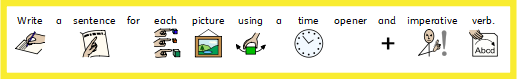 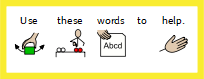 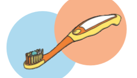 Time openers:
First
Next
Then
After that
Finally 
Before
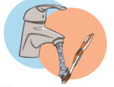 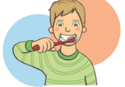 Imperative verbs:
Brush 
Turn 
Wash
Rinse
Scrub
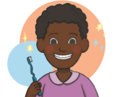 Date:   Thursday 11th February
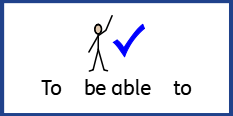 LO To be able to write instruction on how to make a ham, cheese and lettuce sandwich.
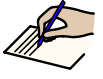 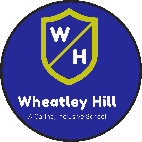 Subject: English
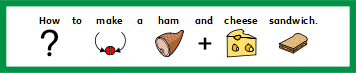 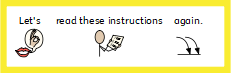 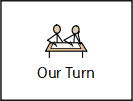 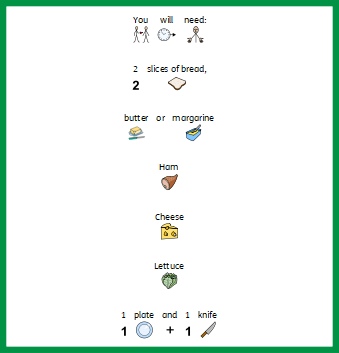 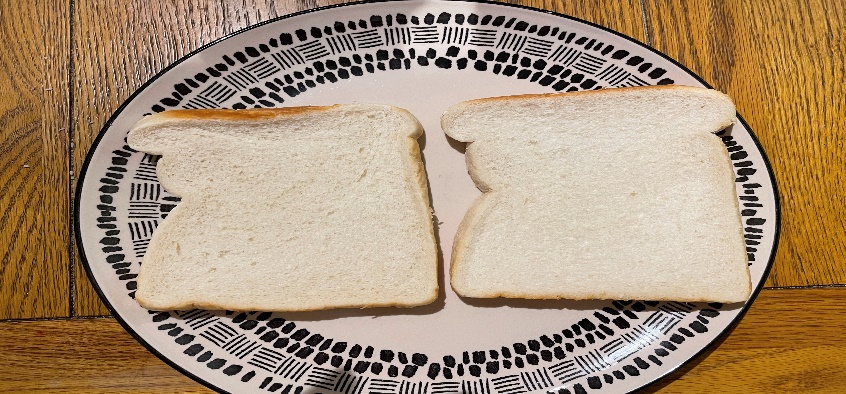 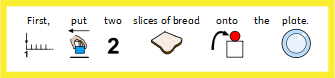 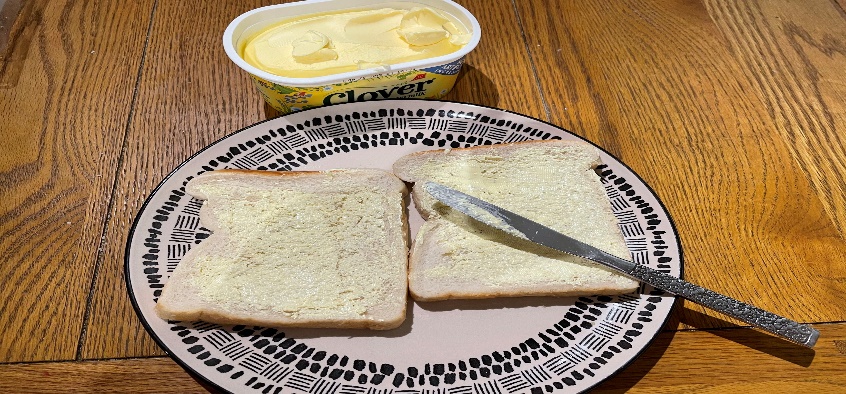 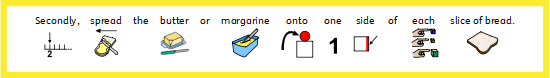 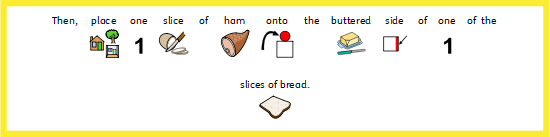 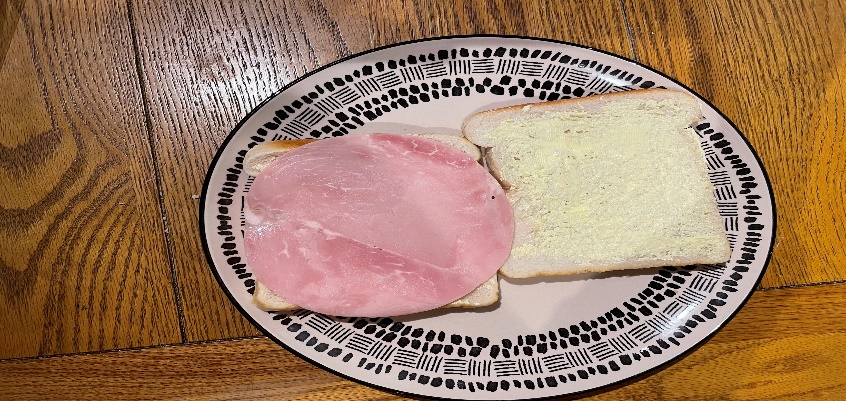 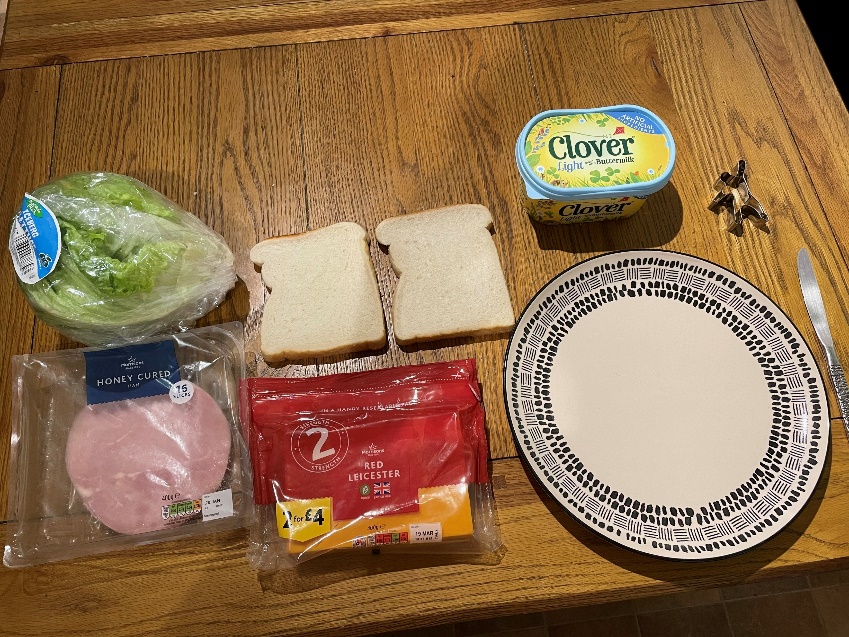 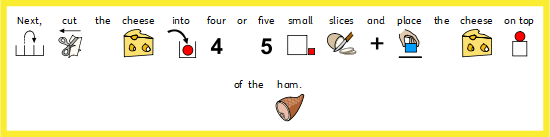 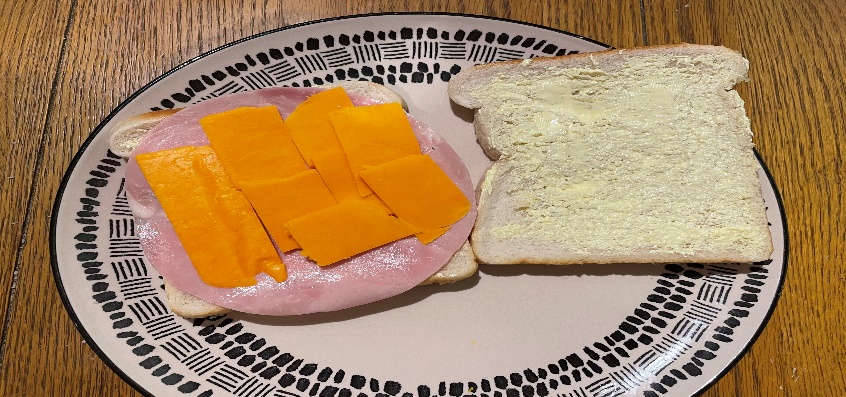 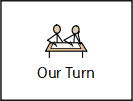 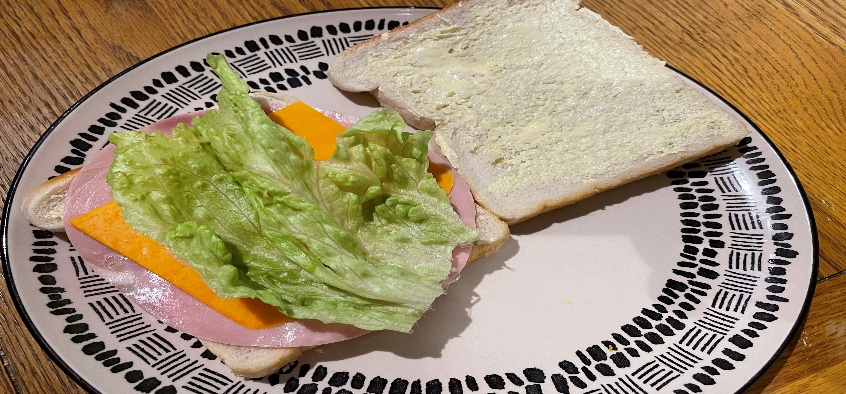 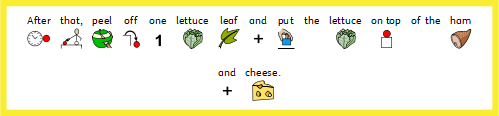 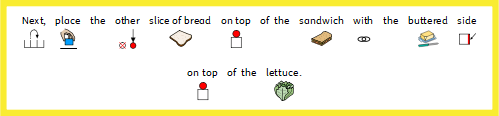 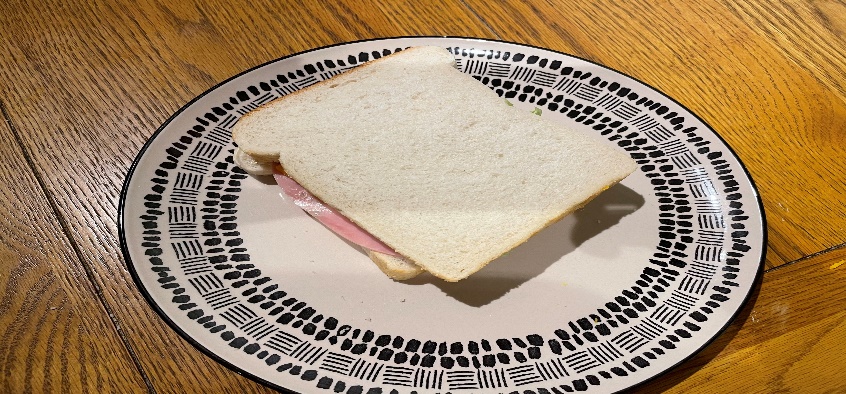 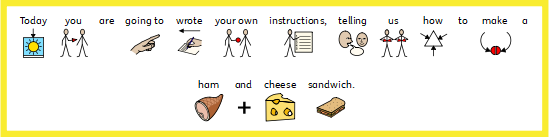 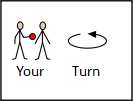 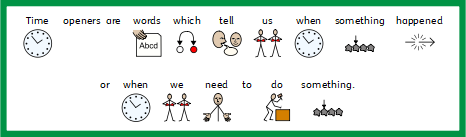 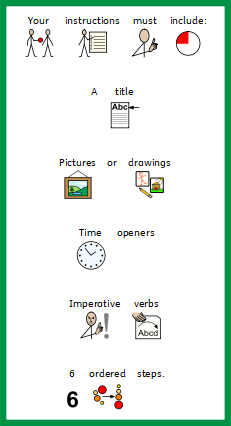 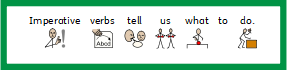 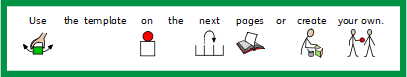 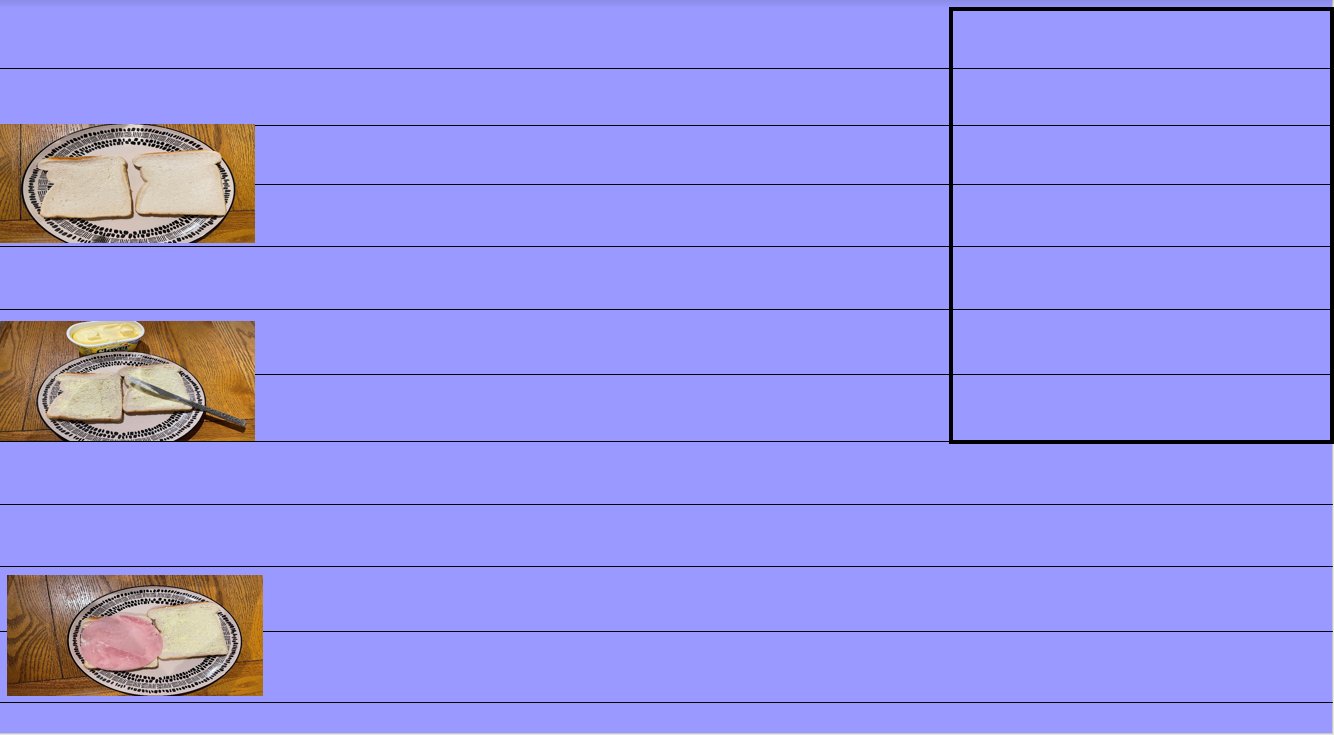 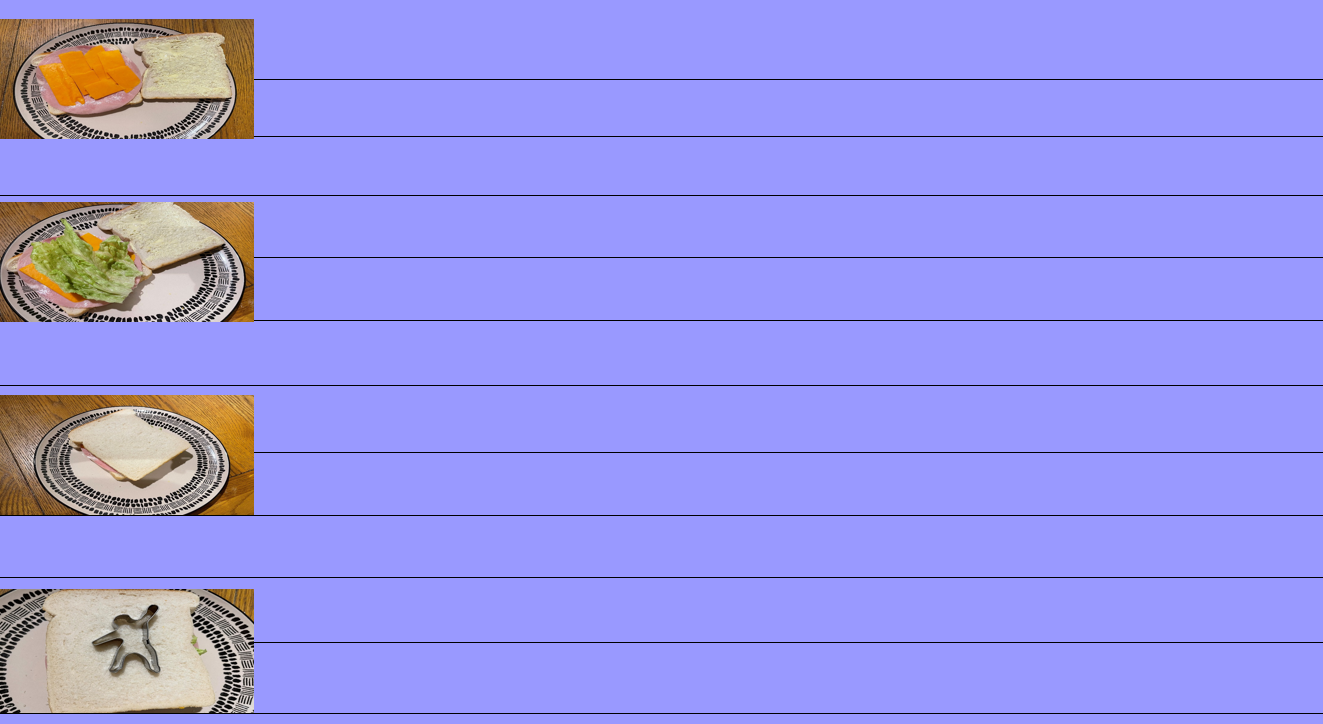 Don’t forget:
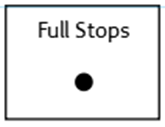 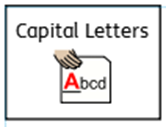 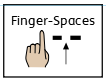 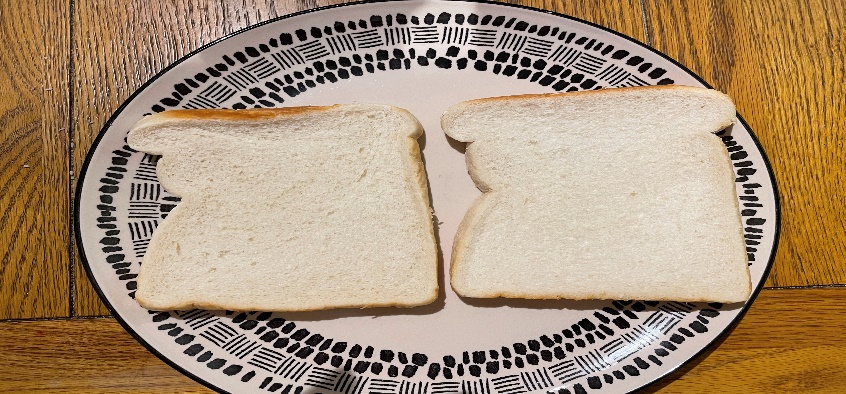 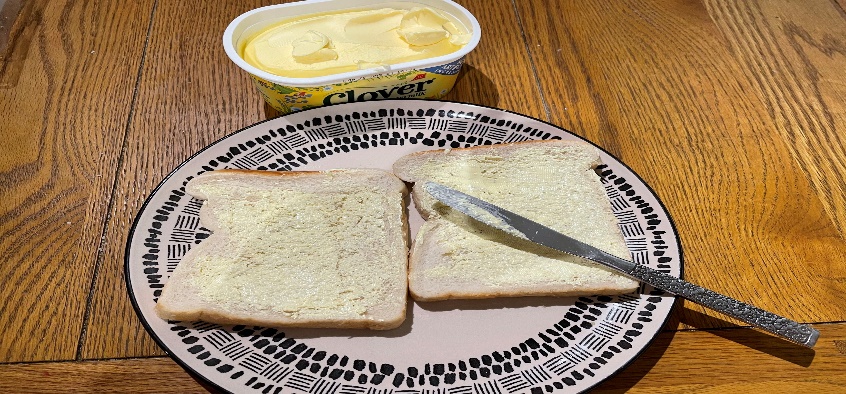 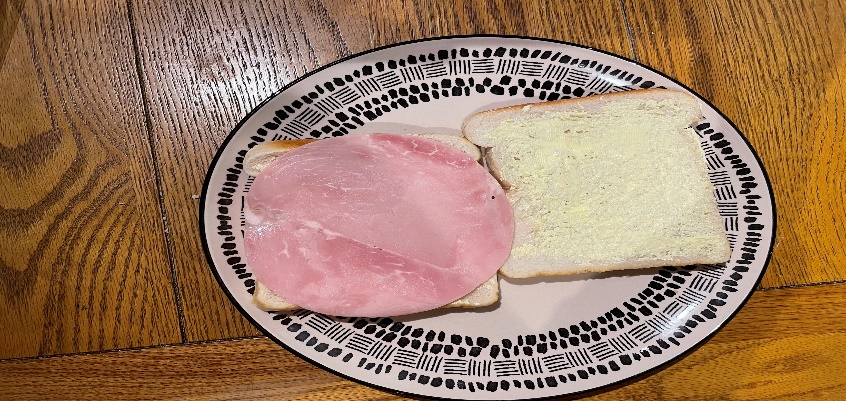 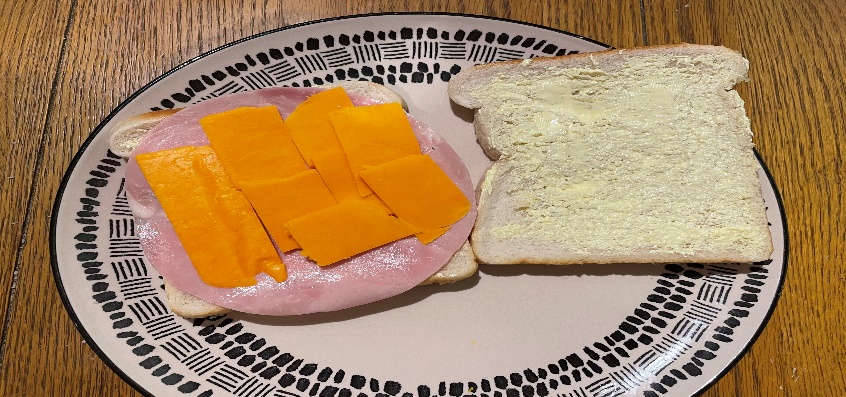 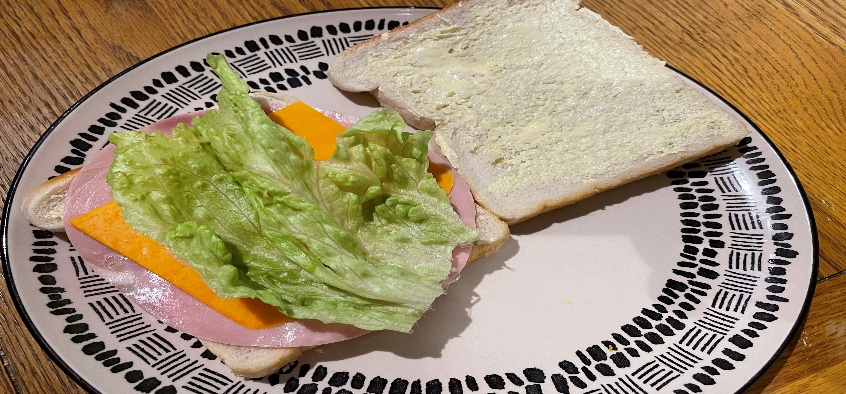 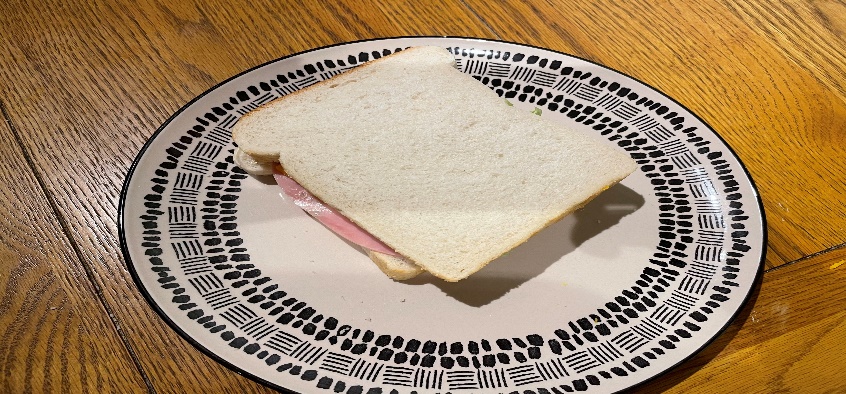 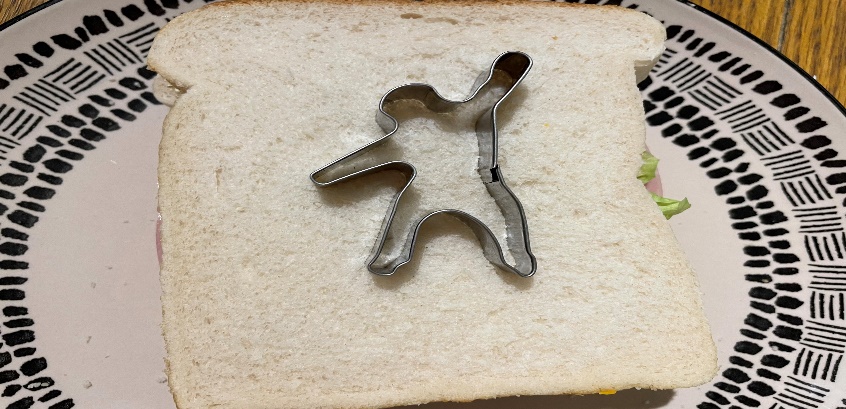 Date:   Friday 5th February
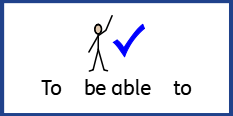 LO To be able to read and spell ‘ee’ words.
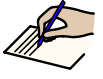 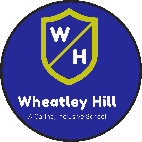 Subject: English
Spellings
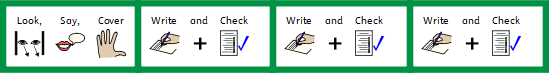 Remember:
Tree
Bee
See
Meet
Deep
Week 
Feet 
keep
Do not forget:
Spellings
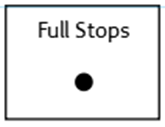 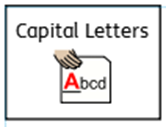 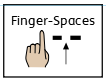 Can you put each one in a sentence?
Tree:


Bee :


See:


Meet:
Do not forget:
Spellings
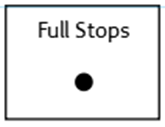 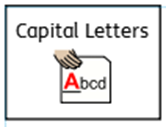 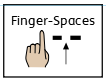 Can you put each one in a sentence?
Deep:


Week:


Feet:

 
Beep: